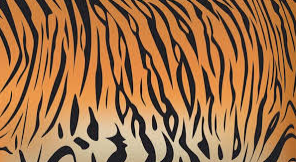 English
Who made the mess?
We are using the text ‘The tiger who came to tea’ by Judith Kerr to inspire our writing. 
We will – 
Use adjectives to describe characters
Create lists.
Write our own versions of the story
Write facts about tigers
Remember to use capital letters, finger spaces and full stops.
PSHE
How can I be a good friend?
We will explore our feelings, including how we can recognise how we feel and how we can show our feelings to others.
Science
How have we changed?
Compare changes in ourselves from being a baby to now.
Explore our senses and create sensory activities
Geography
Where do I live?
We will
Name the continents of the world
Use world maps to find the UK
Identify countries and their capital cities
Identify features and characteristics within the UK
Explore and describe our local area.
DISCOVER
RE
What do Christians believe bout Jesus?

We will explore the question through stories and discussion.
Art
This term we are exploring spirals.
We will use our whole bodies to create large spirals inside and outside. We will use different medium to develop and add texture and interest to our spirals.
We will share our thoughts about our own spirals and our peers.
Computing
How do we stay safe when using technology?
We will explore how to use technology appropriately and develop our skills when using a computer.
Maths
How can I be a mathematician?
I will find out and say how numbers are composed
I will use stem sentences to compare, order and explore part-whole
Recall number facts, including doubling and halving
compare quantities and part whole relationships between numbers, using concrete resources
PE
We are developing our skills of coordination and balance through games.
Music
What is pulse?
We will be exploring pulse and rhythm through music and movement.